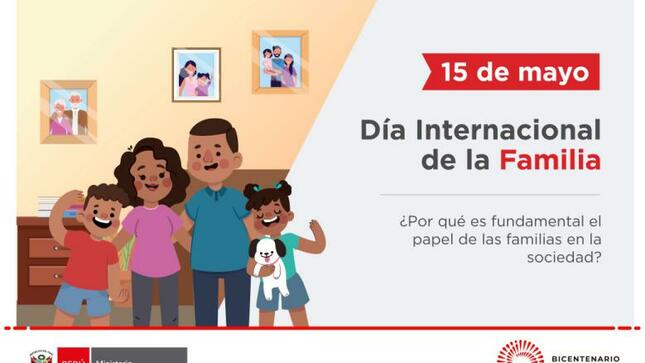 This day is very special for all Peru, because it is day of the peruvian family, who founded this date was the President. Fernando Belaunde Terry, he declared that every May 15th every Peruvian Family spend a good time next to their loved ones, also the message of this date means that: Every Peruvian Family that has a good time next to a loved one, because “The Life is Not Bought” Thanks